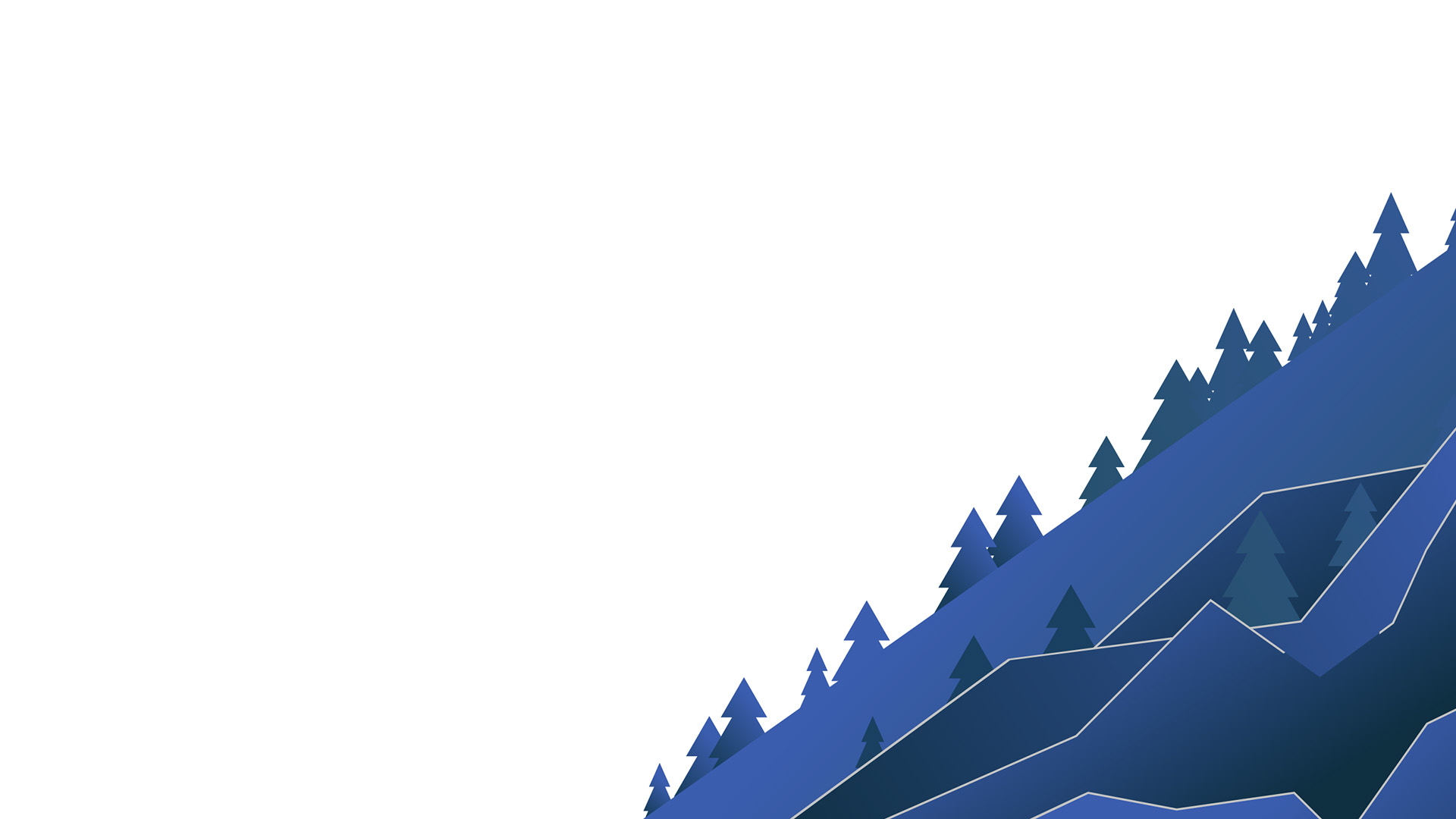 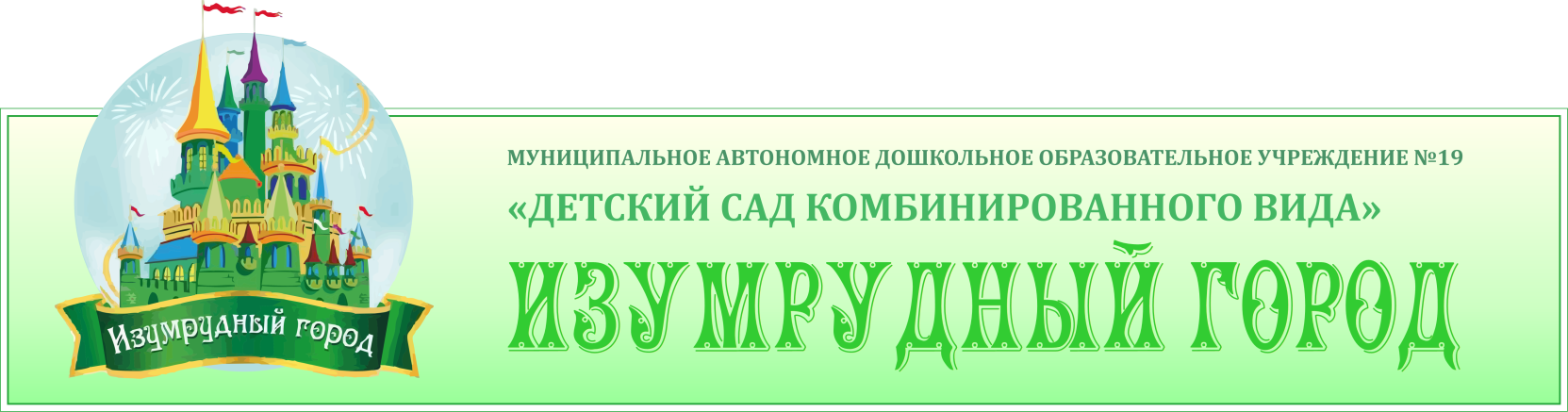 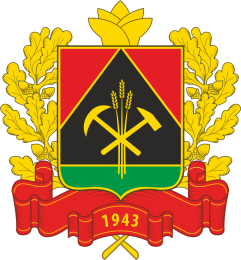 Проект
«Оптимизация процесса размещения новостной информации МАДОУ №19 на официальном сайте и мессенджерах»
Автор: Медведева Е.В.
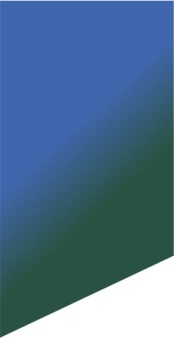 Паспорт проекта  «Оптимизация процесса размещения новостной информации МАДОУ №19 на официальном сайте и мессенджерах»
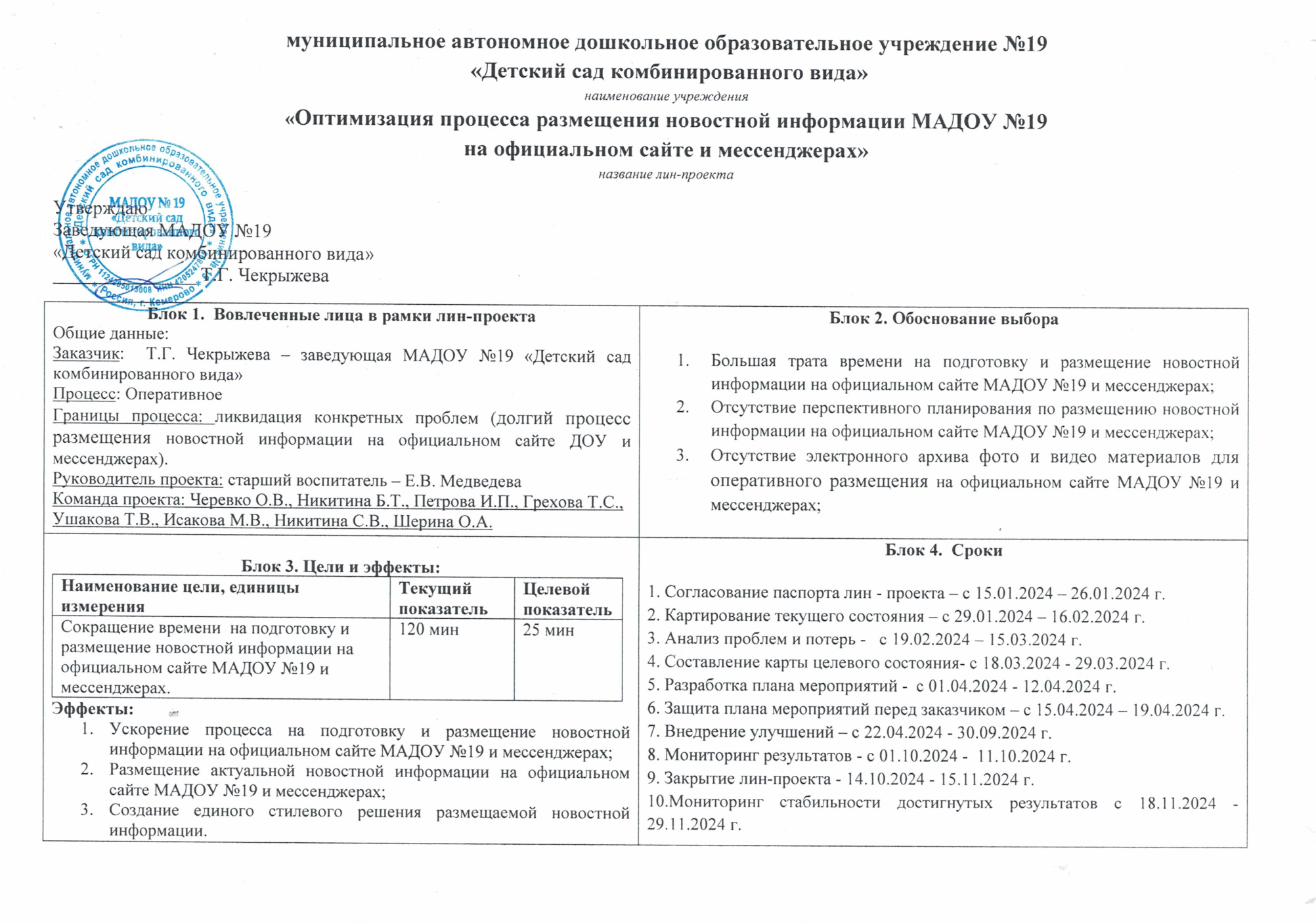 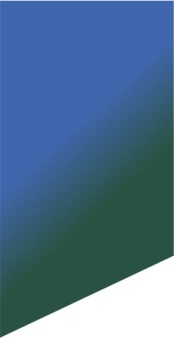 Команда проекта
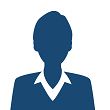 Медведева Елена Викторовна ст. воспитатель – руководитель проекта
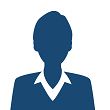 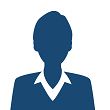 Никитина Барно Тохировна 
 учитель - логопед
Черевко Олеся Владимировна 
педагог - психолог
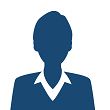 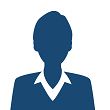 Петрова Ирина Павловна
Инструктор по ФИЗО
Грехова Татьяна Сергеевна 
воспитатель
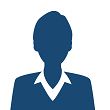 Исакова Марина Владимировна
 воспитатель
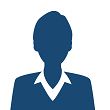 Ушакова Татьяна Викторовна 
 воспитатель
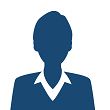 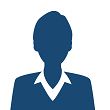 Шерина Ольга Александровна
 воспитатель
Никитина Светлана Витальевна
 воспитатель
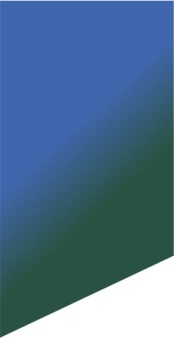 Цели и единицы измерений
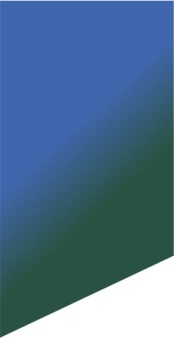 Карта текущего состояния процесса
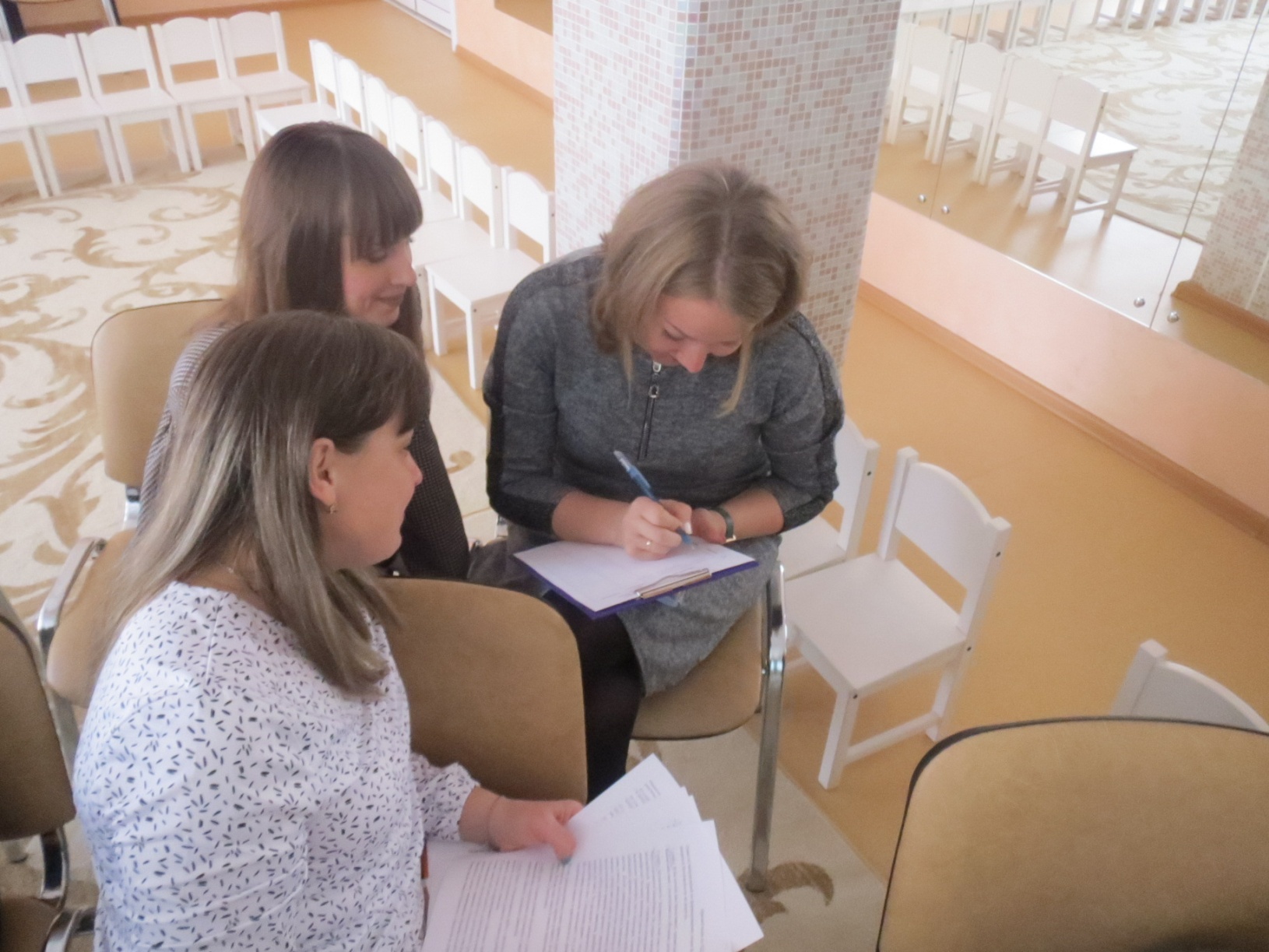 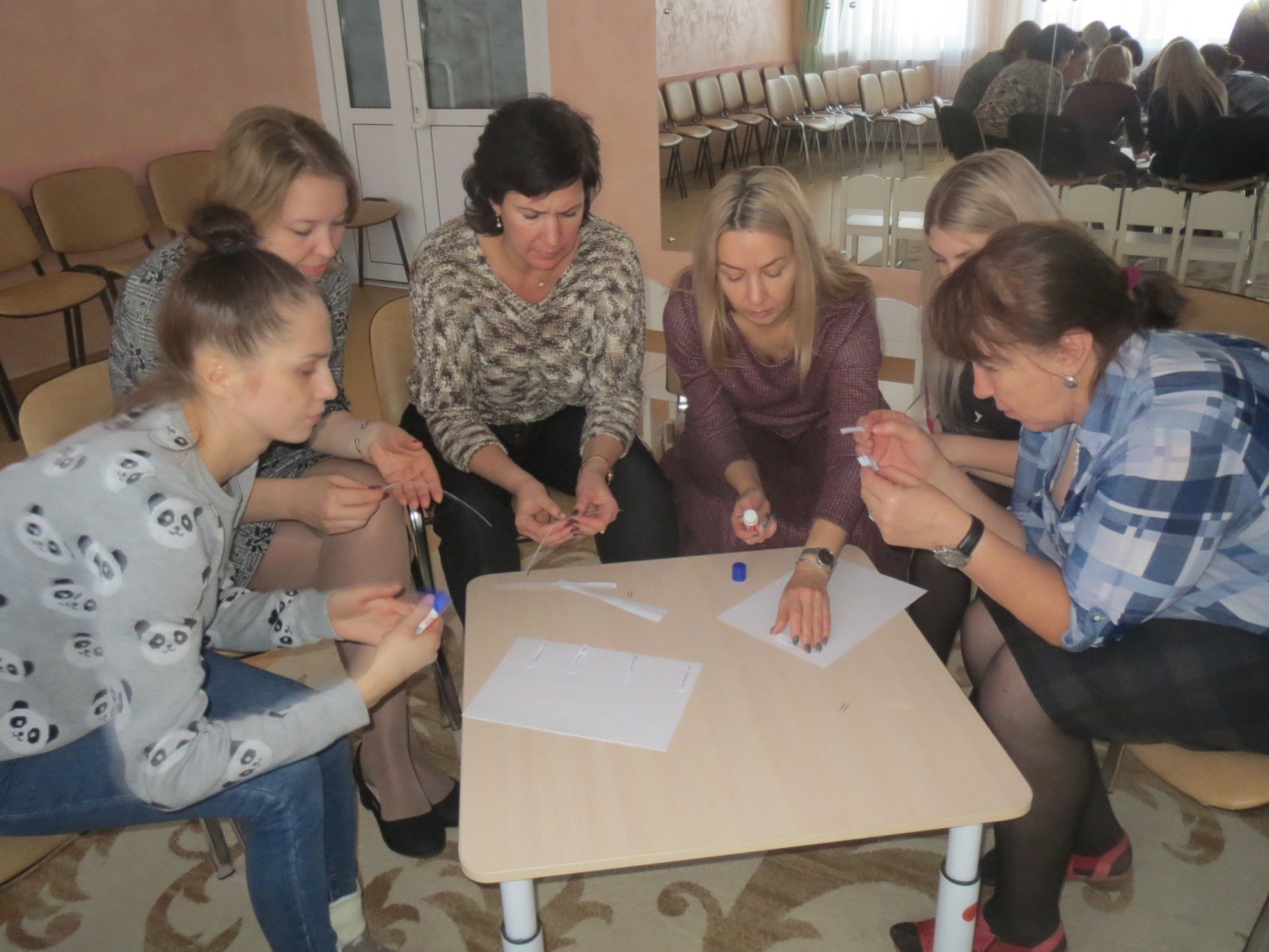 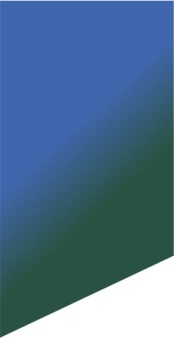 Карта текущего состояния процессаРазмещение одной новостной ленты на официальном сайте МАДОУ №19 и мессенджерах (Телеграм, ВК)
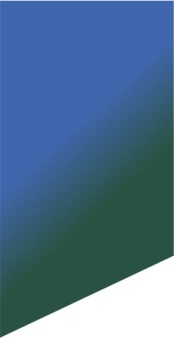 Карта текущего состояния процесса
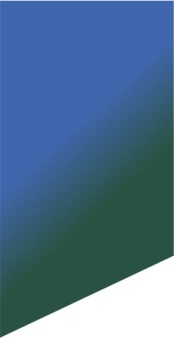 Пирамида проблем
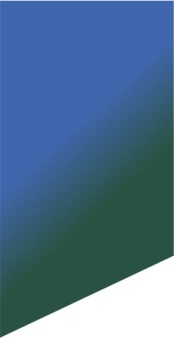 Анализ проблем
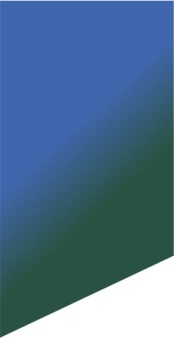 Карта целевого состояния процесса
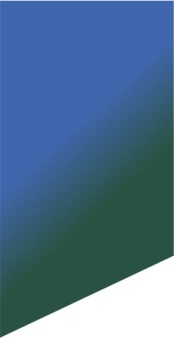 План мероприятий по  устранению проблем
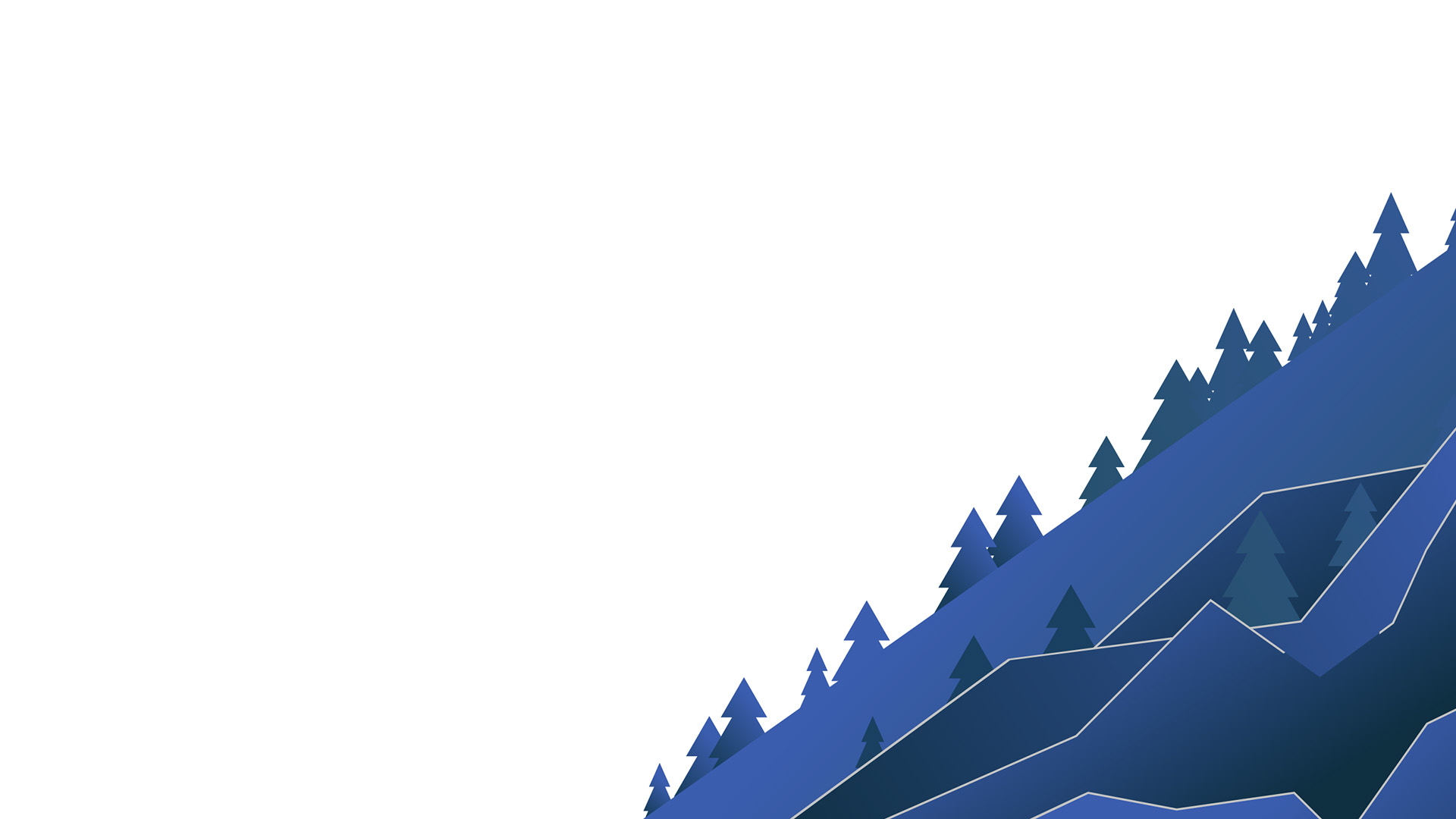 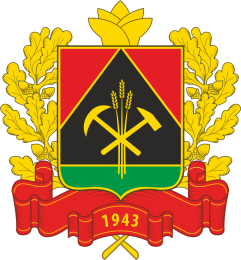 Спасибо 
за внимание!